Yohan BENASSI
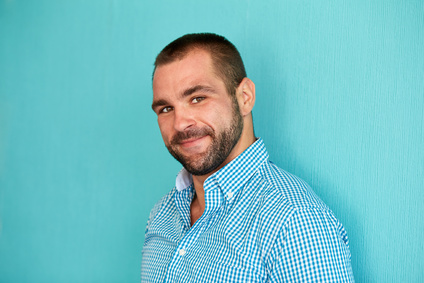 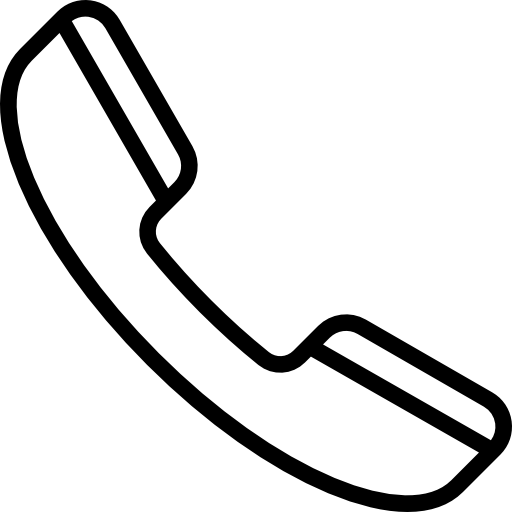 000 111 333
Título del puesto
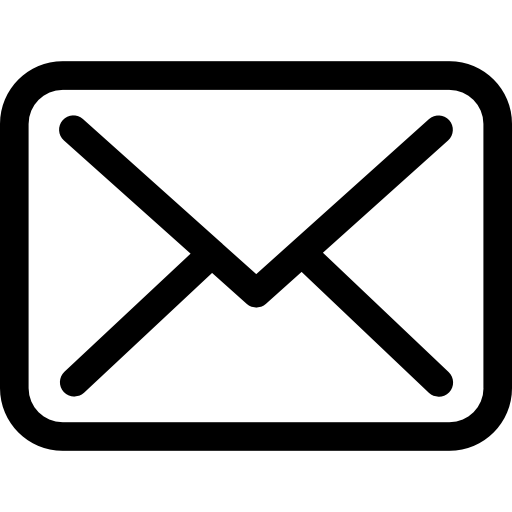 name@mail.com
12 Street NameMadrid
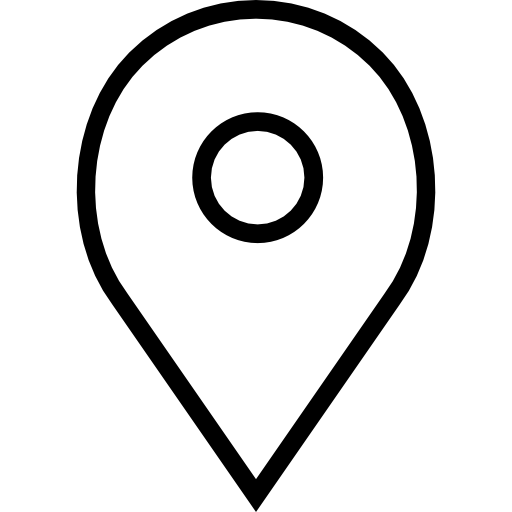 Lorem ipsum dolor sit amet, consectetur adipiscing elit. Morbi tristique sapien nec nulla rutrum imperdiet. Nullam faucibus augue id velit luctus maximus. Interdum et malesuada fames ac ante ipsum primis in faucibus. Etiam bibendum, ante nec luctus posuere, odio enim semper tortor, id eleifend mi ante vitae ex. Sed molestie 
varius erat a aliquet.
LinkedIn.com/name
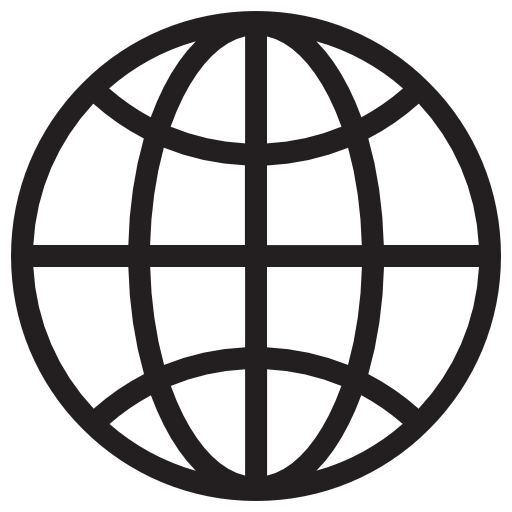 HABILIDADES
IDIOMAS
PHOTOSHOP
ILLUSTRATOR
FIREWORKS
DREAMWEAVER
INDESIGN
Italiano
Inglés
Francés
INTERESES
PERSONALIDAD
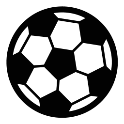 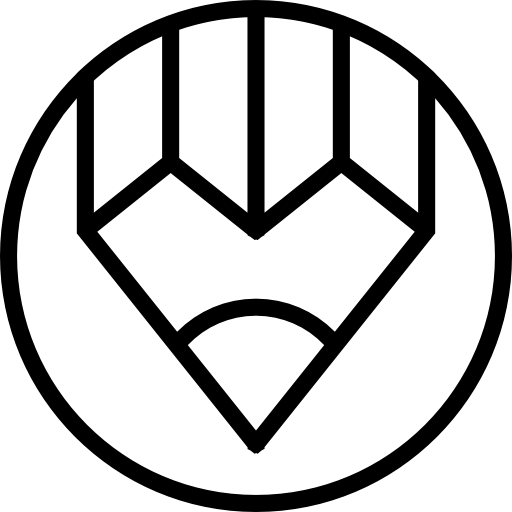 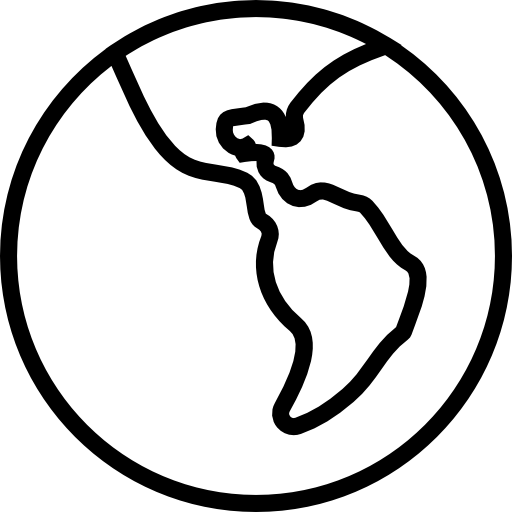 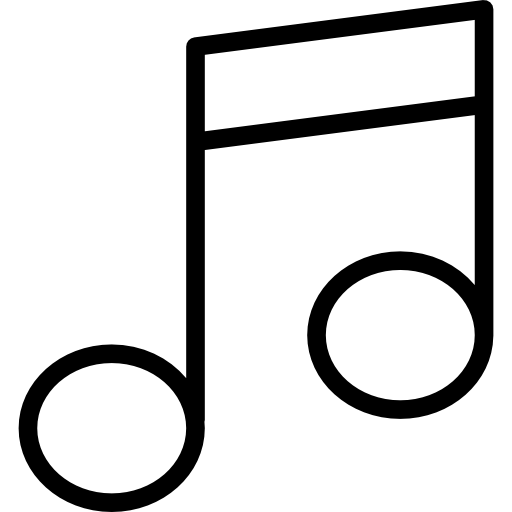 LÍDER
CREATIVO
ORGANIZADO
Escribir
Viajar
Música
Deportes